Detekce biomarkerů z omics experimentů
Mgr. Eva Budinská, PhD
RECETOX
budinska@recetox.muni.cz
Podzim 2019
Cíl kurzu
…podrobně seznámit posluchače s hlavními principy analýzy dat z molekulárních 'omics experimentů (mikročipy, hmotnostní spektrometrie, NGS,…), se zvláštním důrazem na plánování experimentů a validaci výsledků při detekci biomarkerů…. a z nich odvozených modelů.
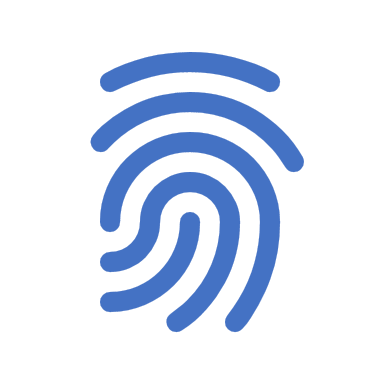 Biologický marker (biomarker): 
Charakteristika, která je objektivně měřena a hodnocena jako indikátor normálních biologických procesů, patogenních procesů nebo farmakologických odpovědí na terapeutický zásah.
Co je to biomarker?
Biomarkers Definitions Working Group (March 2001). "Biomarkers and surrogate endpoints: preferred definitions and conceptual framework". Clin. Pharmacol. Ther. (Review). 69 (3): 89–95.
Biomarkerem může být
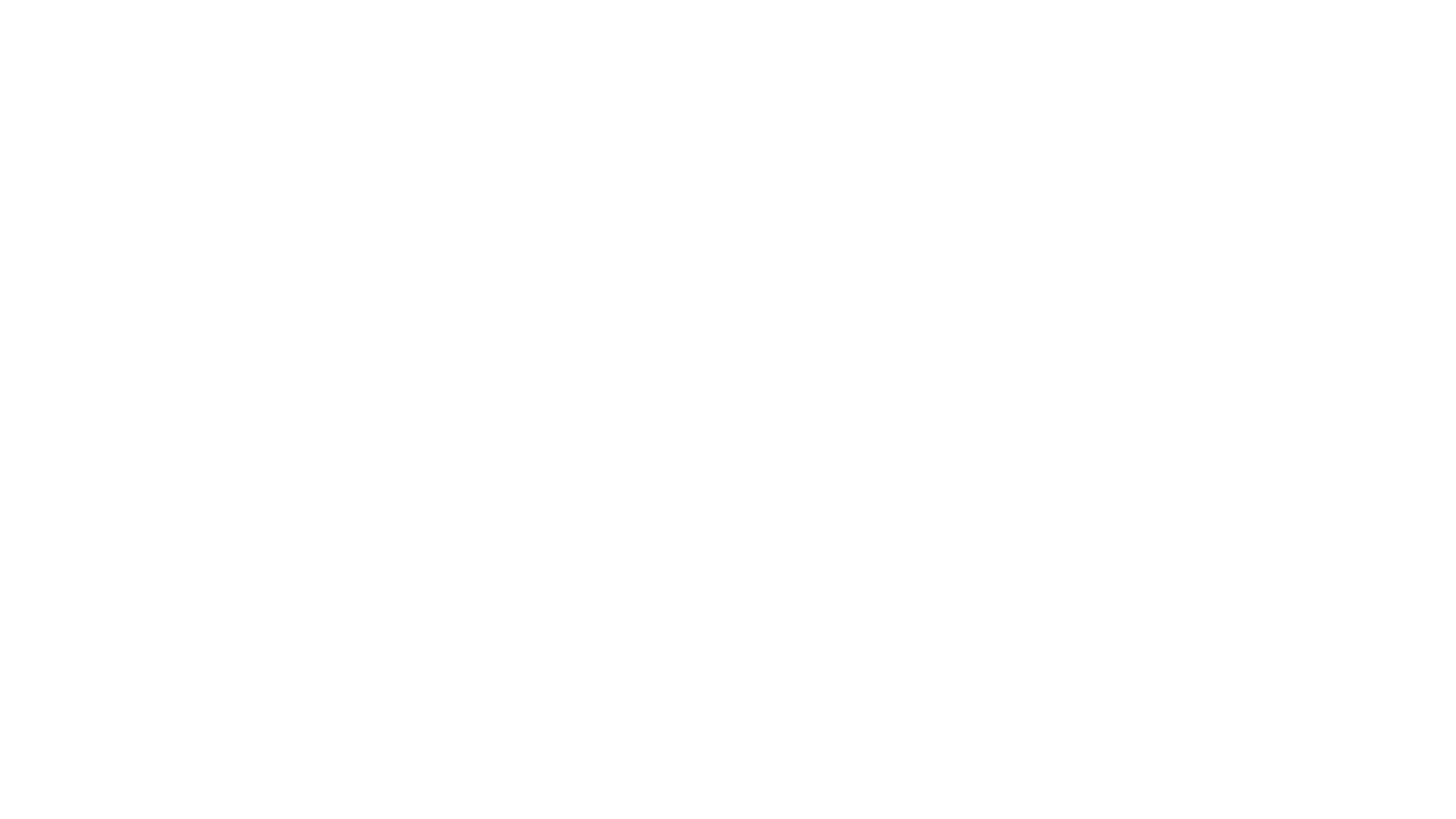 Biomarkery a modely
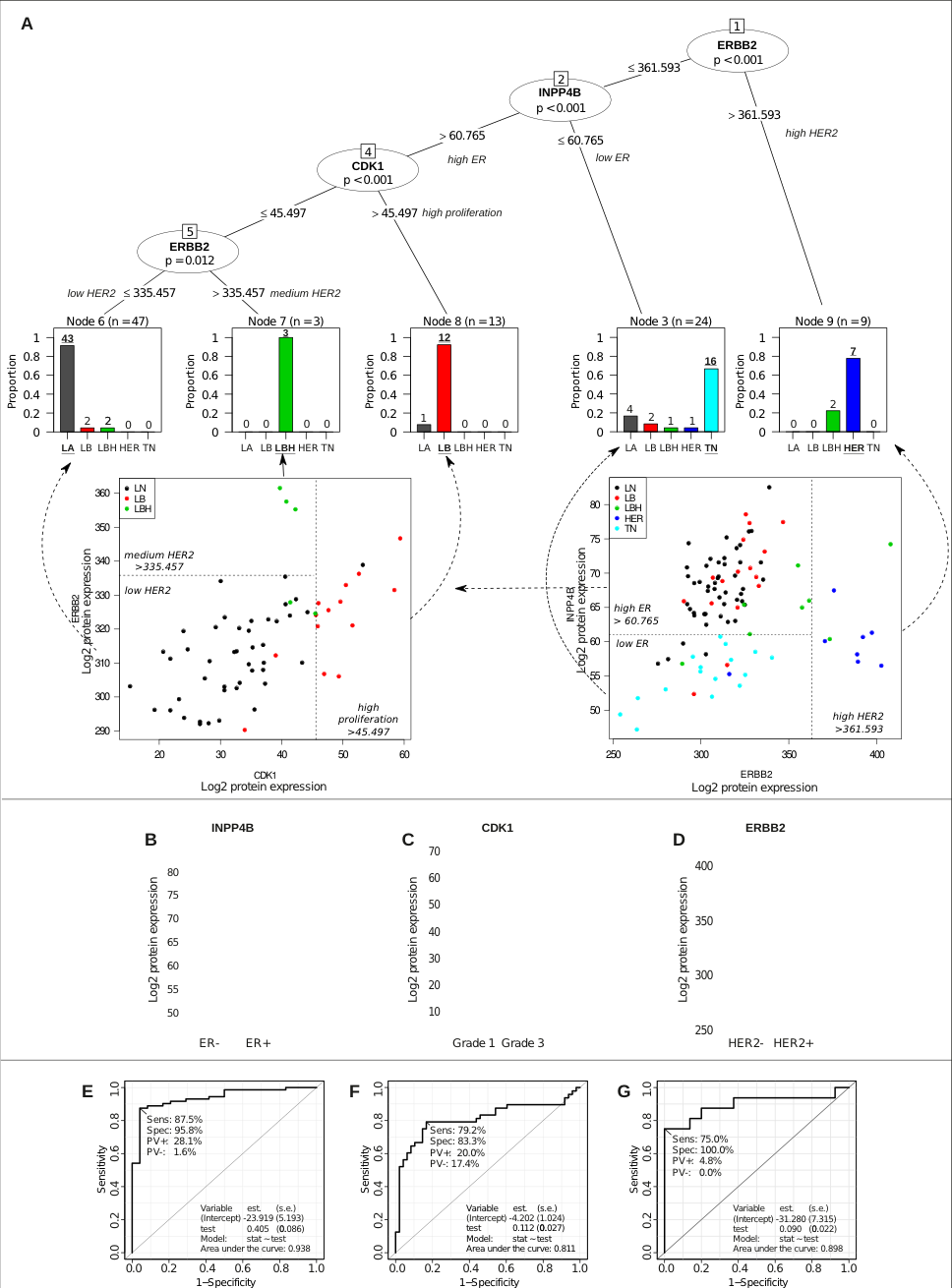 Biomarker může být založen na jediném analytu, nebo na jejich kombinaci v modelu (klasifikátoru)

Je to právě kombinace více analytů (genů, proteinů, metabolitů…), která je typická pro biomarkery z omicsových dat
Jaké je riziko onemocnění u zdravého jedince?
Jaká je to nemoc?
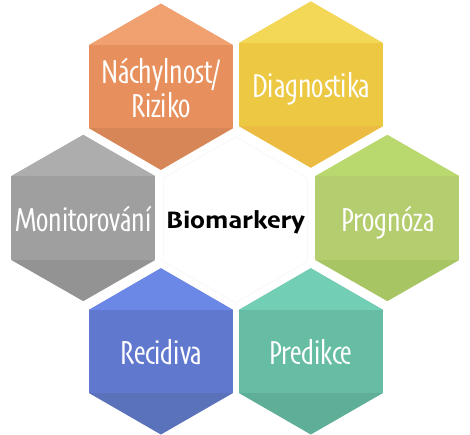 Zhoršuje se nemoc?
Jak bude nemoc probíhat?
Jaká je šance, že se nemoc vrátí?
Bude terapie úspěšná?
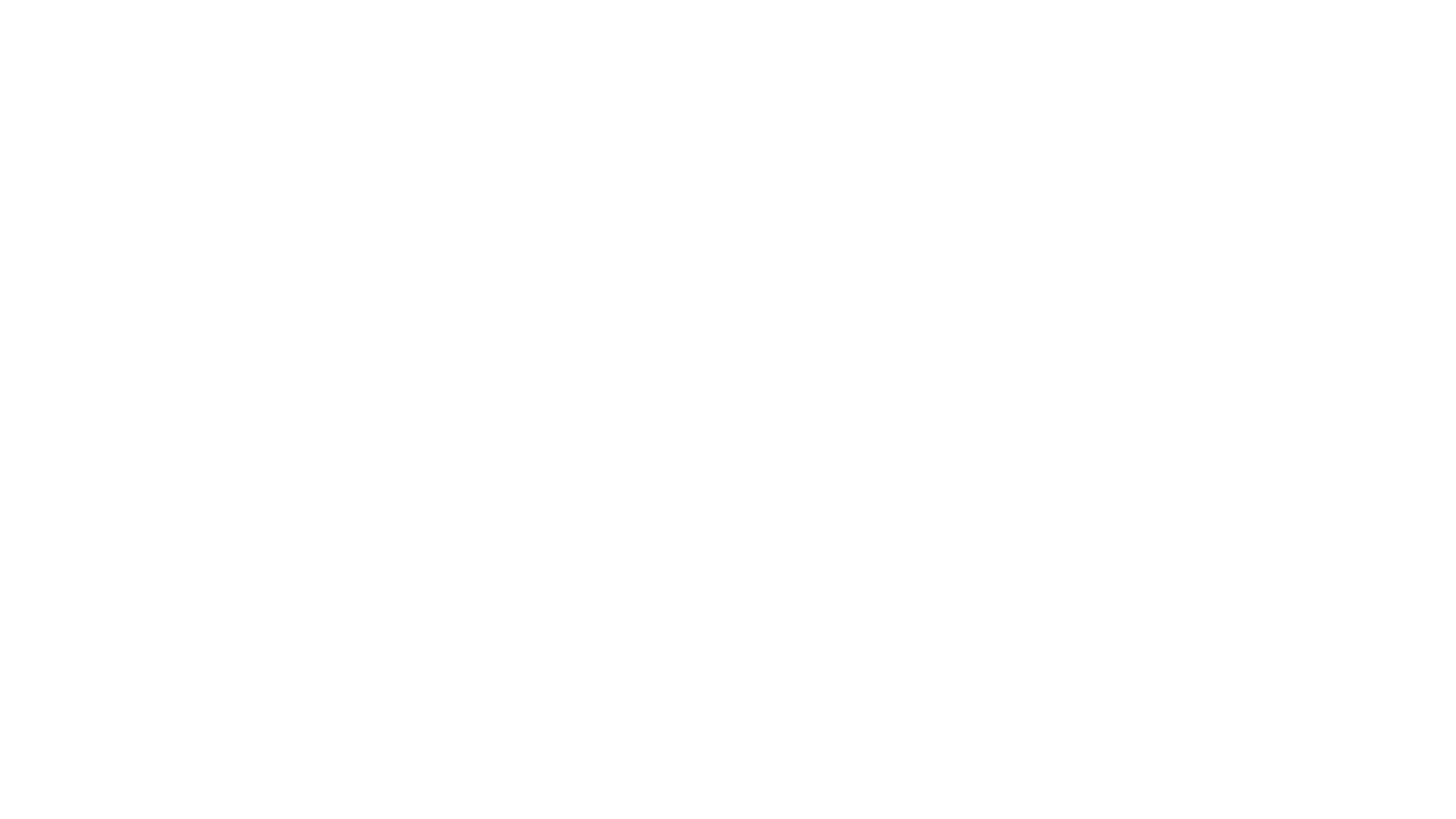 Co musí biomarker (nebo model) splňovat
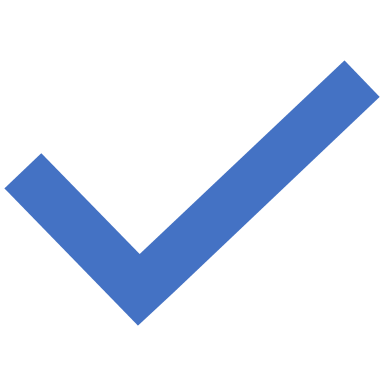 Musí být použitelný rutinně v praxi:

přesný  (dostatečně citlivý a dostatečně specifický)
robustní (co nejméně omezen technologií měření)
reproducibilní (obecně platný)
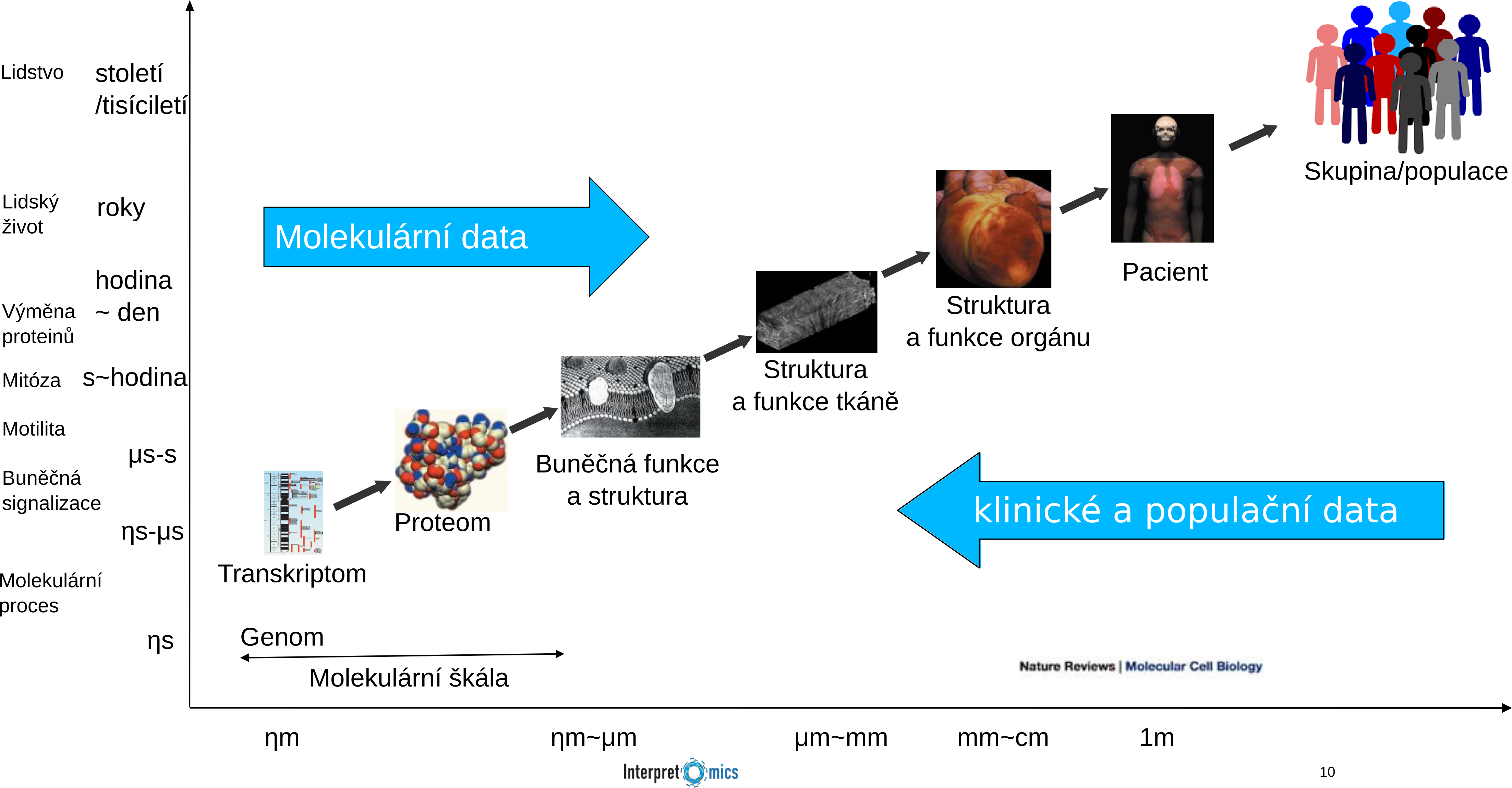 Mnohorozměrná povaha moderní biomedicíny
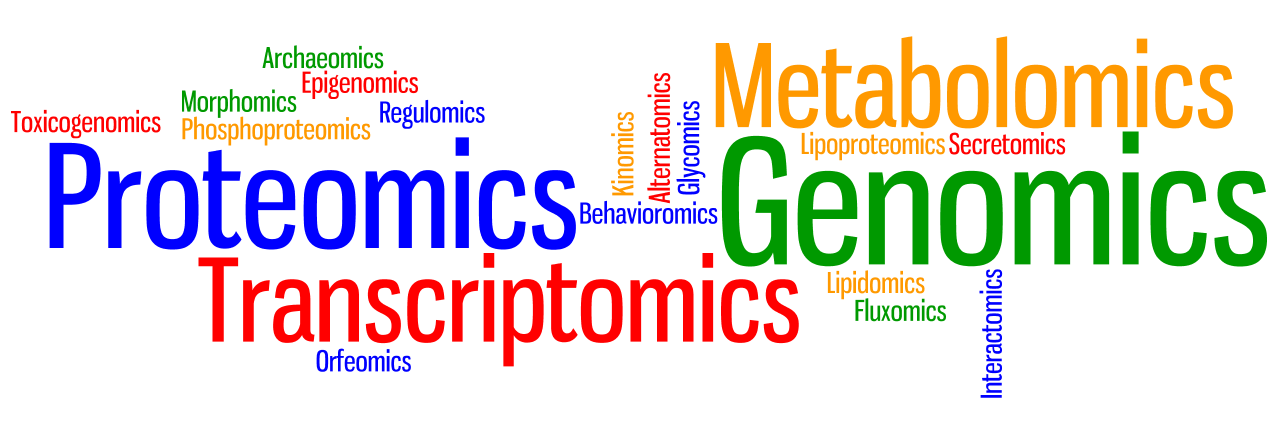 All the omics?
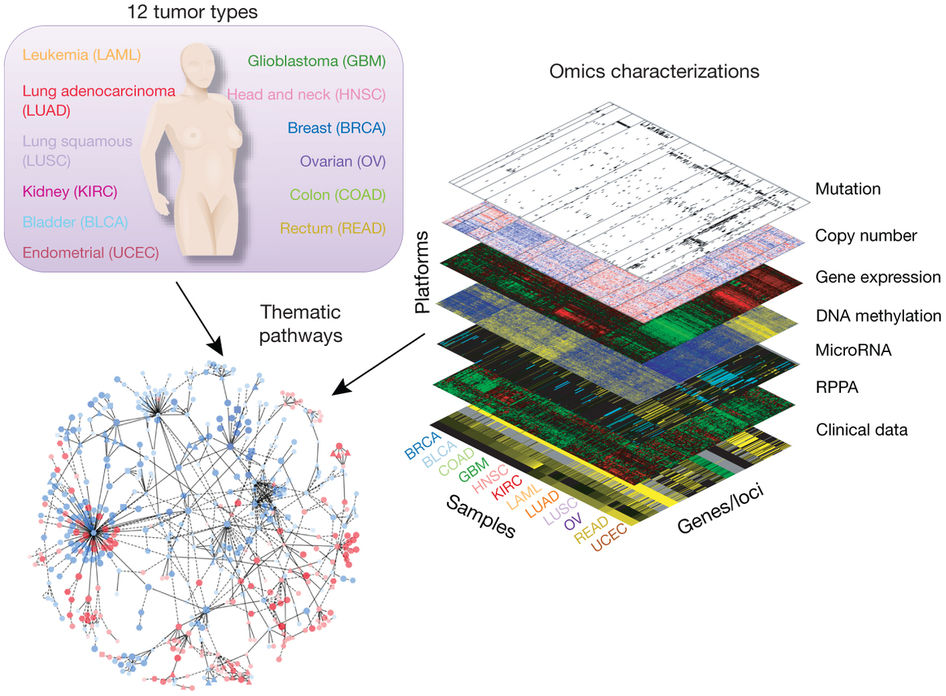 The Human Cancer Genome Atlas (TCGA) projekt
Data z omics experimentů
Moderní vysocepokryvné molekulární technologie produkují obrovské tabulky komplexních dat
Hmotnostní spektrometrie
Mikročipy
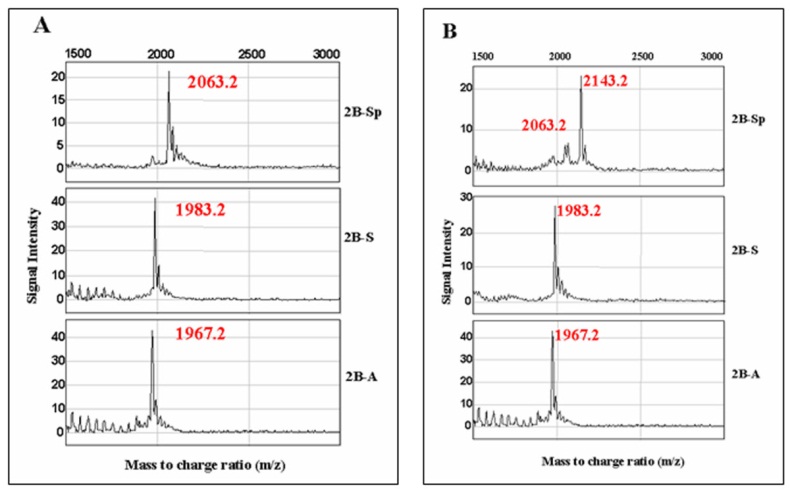 Tisíce spekter proteinů, metabolitů nebo malých molekul na vzorek
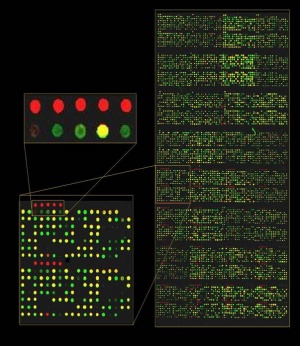 Desítky až tisíce genů nebo transkriptů na vzorek
Sekvenace nové generace
Sekvenace DNA
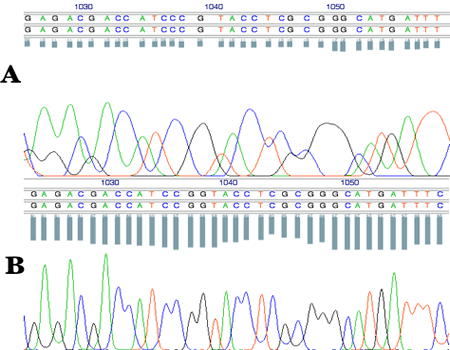 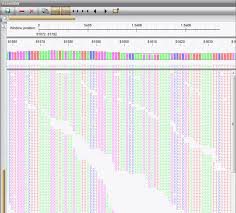 Genom s biliony nukleotidů na vzorek
Miliony krátkých čtení DNA na vzorek
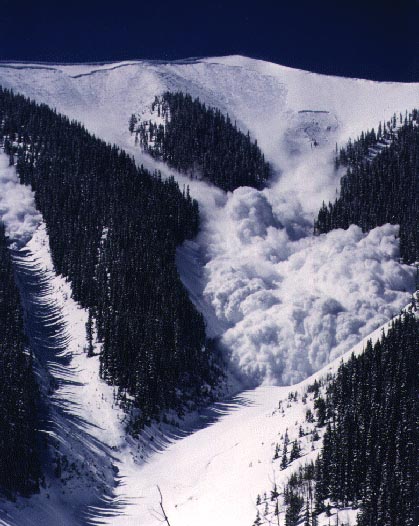 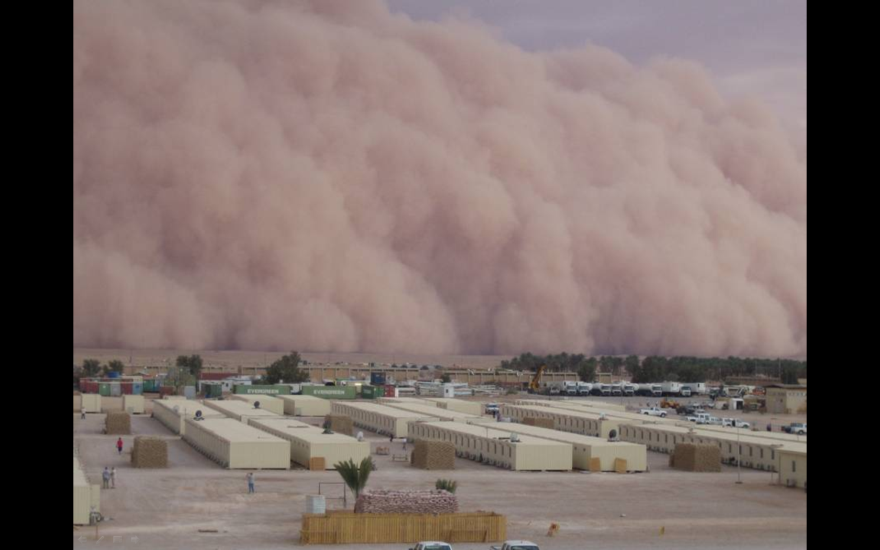 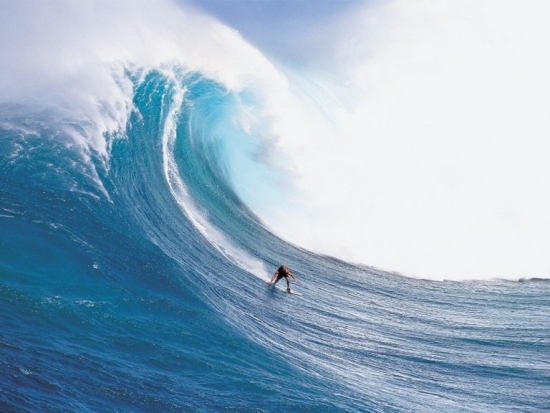 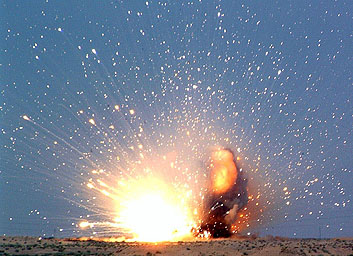 Data omics experimentů
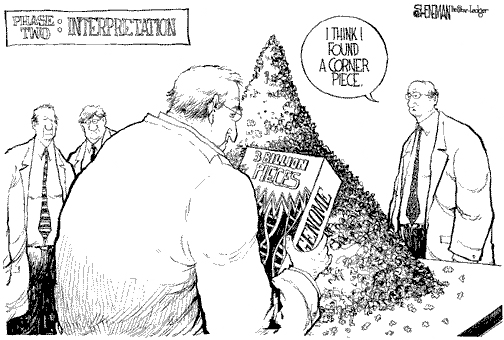 The Human Genome Project
" Řetězec genetických kousků v zásadě obsahuje dlouho hledaná tajemství lidského vývoje, fyziologie a medicíny. V praxi je naše schopnost transformovat tyto informace do porozumění žalostně nedostatečná ". 
	The Genome International Sequencing Consortium, ”Initial sequencing and analysis of the human genome,” Nature 409: 860-921 (2001)
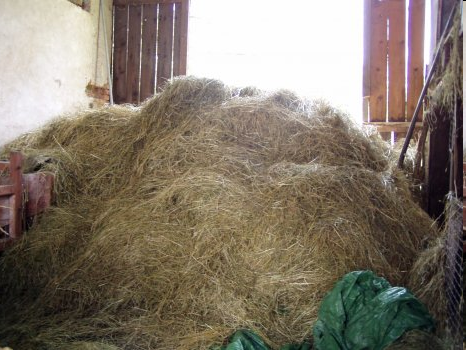 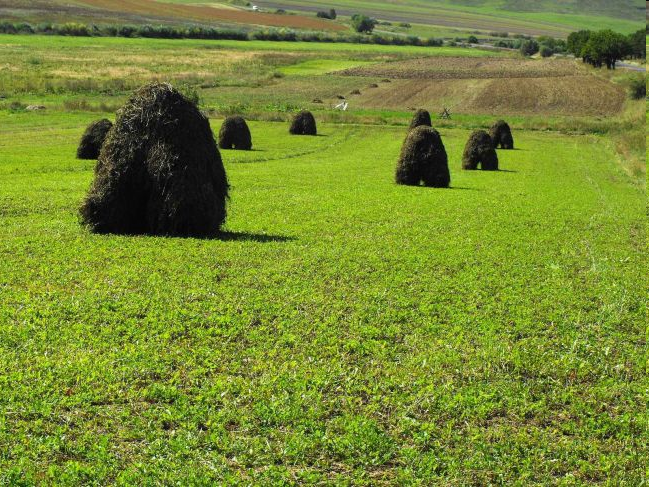 Hledání jehly v kupě sena?
Biologická otázka 
(hypotéza)
Objevování skupin?
(Shlukování)
Charakterizace nových
skupin
Nové skupiny
genů nebo vzorků
List genů 
s odlišnou expresí 
mezi skupinami vzorků
Dizajn experimentu
Porovnání skupin?
(Testování)
Jak se hledá potenciální biomarker v omics datech
Provedení experimentu
(hybridizace mikročipů, 
hmotnostní spektrometrie...)
Klasifikační pravidlo
využívající 
genovou expresi
Predikce skupin?
(Klasifikace)
N matic základních dat 
(jedna pro každý z N vzorků)
Kontrola kvality
Normalizace
Sumarizace
Seznam 
prognostických genů
Analýza přežití
Finální datová matice 
N vzorků a K genů 
(proteinů)
Pathway analýza
Analýza časových řad
List genů 
se stejným profilem
změn exprese v čase
Matice informací o vzorcích
N x P
(např. klinická data v medicíně)
Interpretace
Validace
Publikace
Biologická otázka 
(hypotéza)
Objevování skupin?
(Shlukování)
Charakterizace nových
skupin
Nové skupiny
genů nebo vzorků
List genů 
s odlišnou expresí 
mezi skupinami vzorků
Dizajn experimentu
Porovnání skupin?
(Testování)
Jak se hledá potenciální biomarker v omics datech
Provedení experimentu
(hybridizace mikročipů, 
hmotnostní spektrometrie...)
Klasifikační pravidlo
využívající 
genovou expresi
Predikce skupin?
(Klasifikace)
N matic základních dat 
(jedna pro každý z N vzorků)
Kontrola kvality
Normalizace
Sumarizace
Seznam 
prognostických genů
Analýza přežití
Finální datová matice 
N vzorků a K genů 
(proteinů)
Pathway analýza
Analýza časových řad
List genů 
se stejným profilem
změn exprese v čase
Matice informací o vzorcích
N x P
(např. klinická data v medicíně)
Interpretace
Validace
Publikace
“Přijít za statistikem po dokončení experimentu je často to samé jako požádat ho aby provedl posmrtné vyšetření. Možná bude schopen říct, na co experiment zemřel.”

(Ronald Fisher)
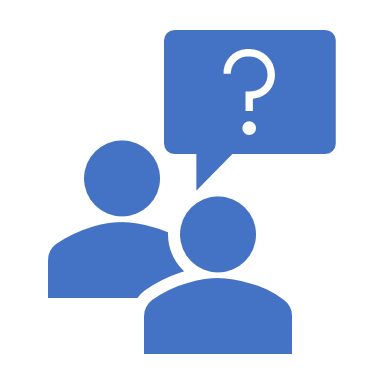 Proč jsou omicsová data problematická?
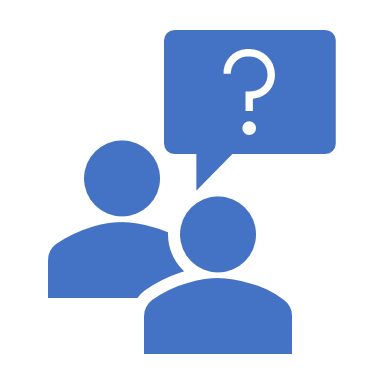 Specifika dat z omics experimentů
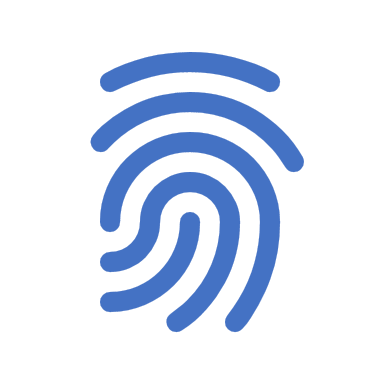 … ale i analýza těchto dat a vytváření omics biomarkerových modelů má svá specifika!
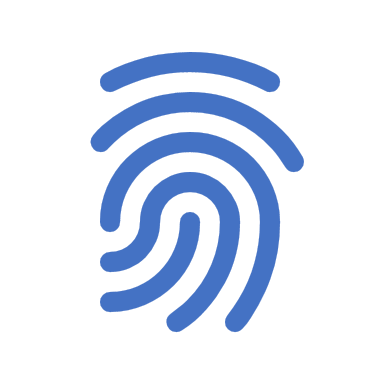 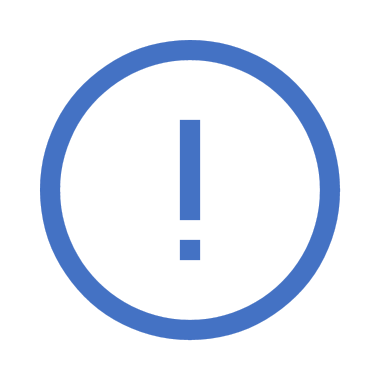 Skandál na 
Duke university 
Severní Karolína, USA
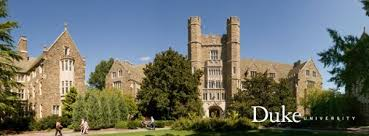 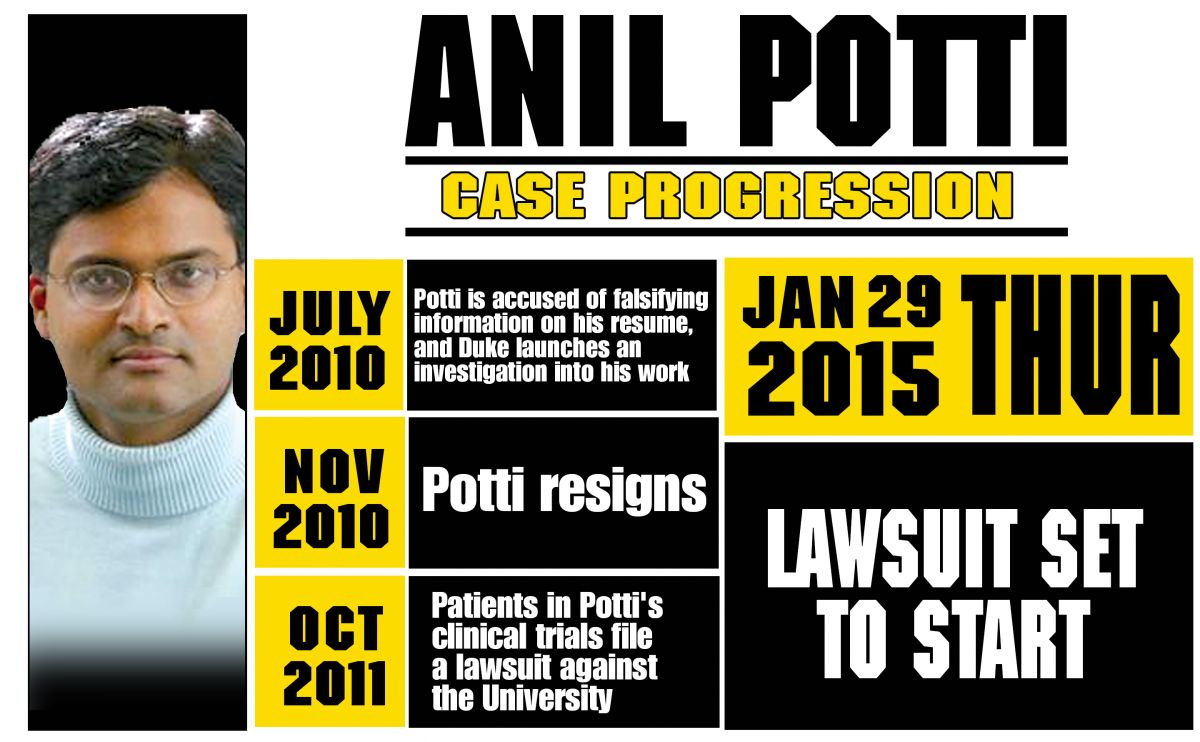 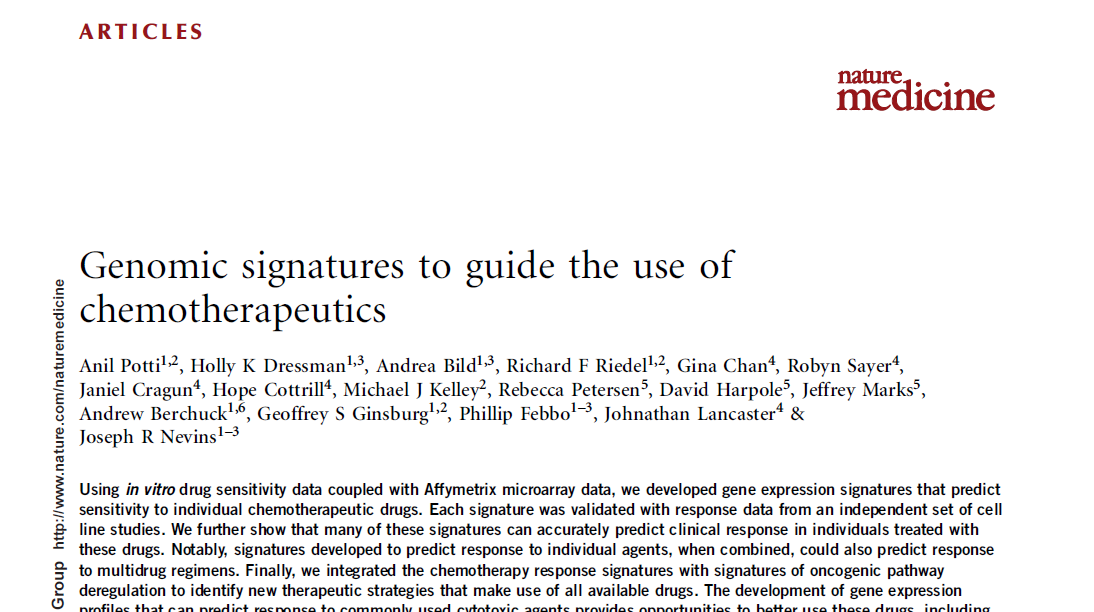 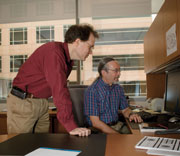 Anil Potti -
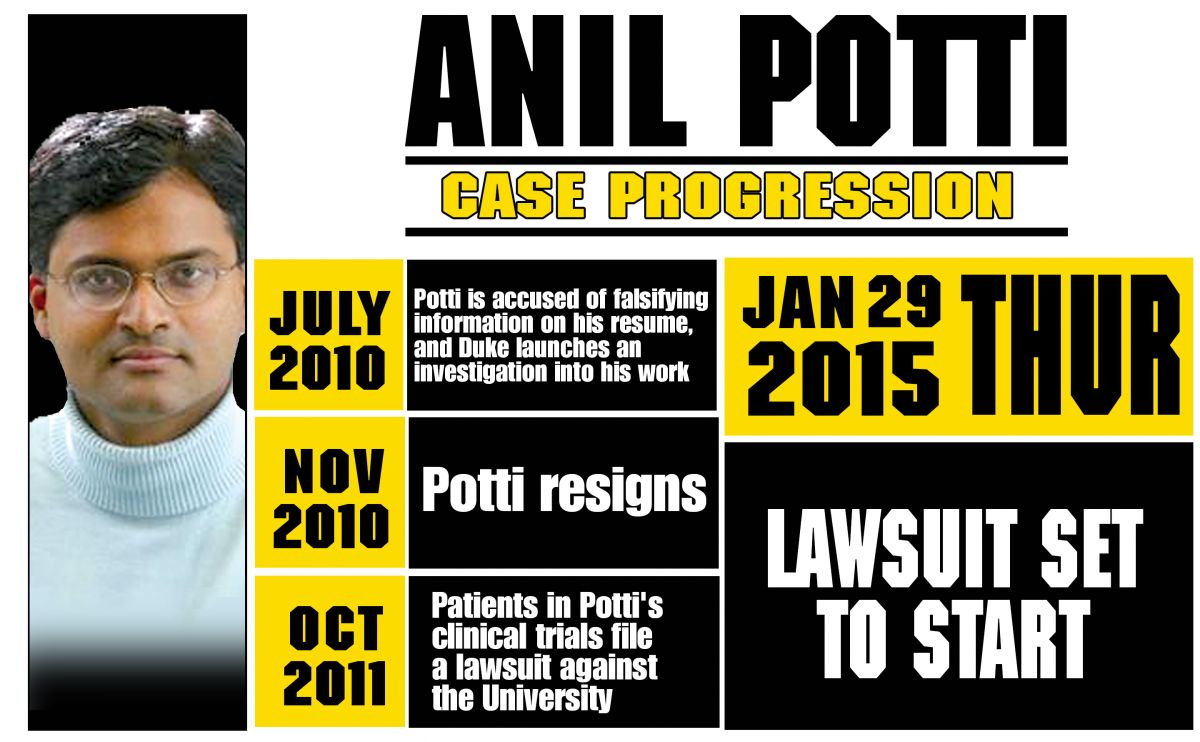 Více info: https://ori.hhs.gov/content/case-summary-potti-anil
Jak skandál změnil svět omics výzkumu
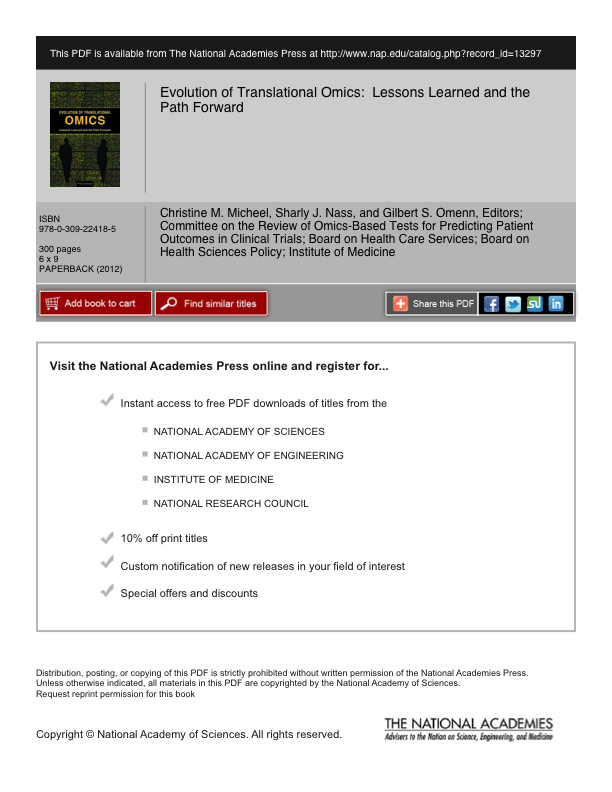 IOM (Institute of Medicine). 2012. Evolution of Translational Omics: Lessons Learned and the Path Forward. Washington, DC: The National Academies Press.
IOM komise:Specifika testů založených na omics
Absence jasného biologického odůvodnění testů omics biomarkerů
[Speaker Notes: Biologické zdůvodnění testu s jedním analytem je často zcela zřejmé: Test je užitečný, protože gen, RNA, protein nebo metabolit hraje pochopitelnou roli v patologii onemocnění nebo jiném vyšetřovaném biologickém procesu. Příklady testů s jedním analytem zahrnují testování karcinomu prsu lidským epidermálním růstovým faktorem 2 (HER2) nebo měření hladiny cholesterolu lipoproteinů s nízkou hustotou (LDL) pro hodnocení srdečního rizika. Naproti tomu biologické zdůvodnění souboru biomarkerů v testu založeném na omics není často vědecky definováno. Tento rozdíl představuje další zatížení statistiků a bioinformatických odborníků zapojených do validace testů, aby bylo zajištěno, že biologická data a výpočetní model jsou vědecky spolehlivé. Vzhledem ke zvýšenému riziku překročení velkých souborů dat ve vývoji výpočetního modelu je potřeba přísnosti, validace a odpovědnosti ještě vyšší než u jiných samostatných testů založených na biomarkerech.]
Absence jasného biologického odůvodnění testů omics biomarkerů – proč je to problém
Problém (ne) sdílení komplexních datových souborů a výpočetních modelů
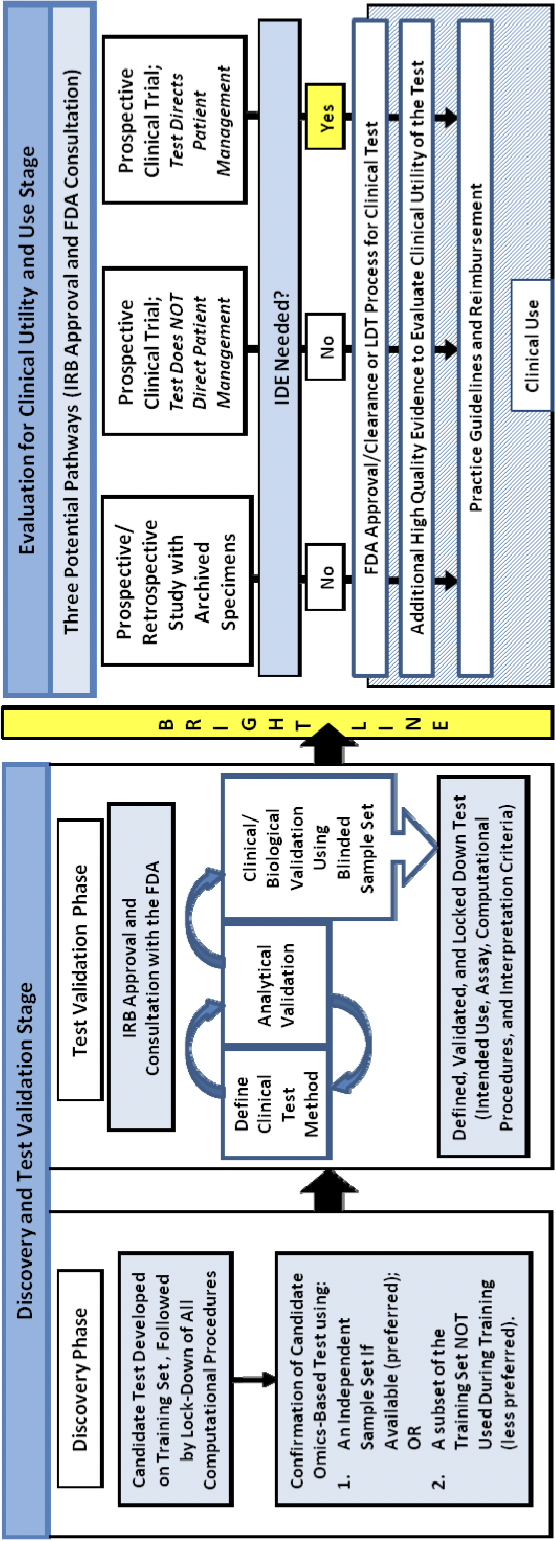 Doporučení IOM komise pro vývoj testů založených na omicsových datech
Biologická otázka 
(hypotéza)
Objevování skupin?
(Shlukování)
Charakterizace nových
skupin
Nové skupiny
genů nebo vzorků
List genů 
s odlišnou expresí 
mezi skupinami vzorků
Dizajn experimentu
Porovnání skupin?
(Testování)
Jak se hledá potenciální biomarker v omics datech
Provedení experimentu
(hybridizace mikročipů, 
hmotnostní spektrometrie...)
Klasifikační pravidlo
využívající 
genovou expresi
Predikce skupin?
(Klasifikace)
N matic základních dat 
(jedna pro každý z N vzorků)
Kontrola kvality
Normalizace
Sumarizace
Seznam 
prognostických genů
Analýza přežití
Finální datová matice 
N vzorků a K genů 
(proteinů)
Pathway analýza
Analýza časových řad
List genů 
se stejným profilem
změn exprese v čase
Matice informací o vzorcích
N x P
(např. klinická data v medicíně)
Interpretace
Validace
Publikace
Úprava omicsových dat do podoby, kdy je možná derivace biomarkerů trvá podstatně déle než u jiných dat
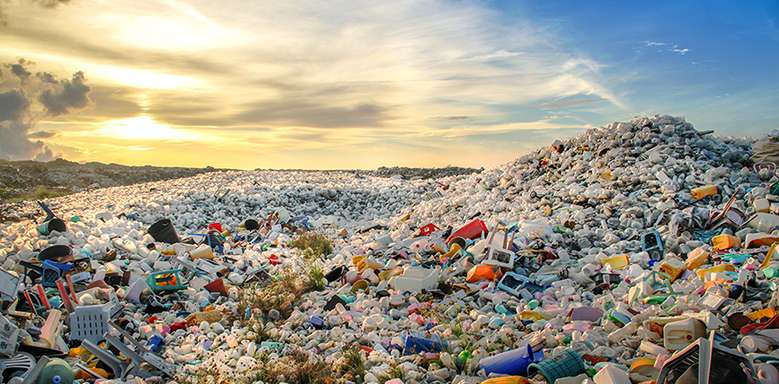 Vědecké časopisy jsou (přesto) plné odpadu
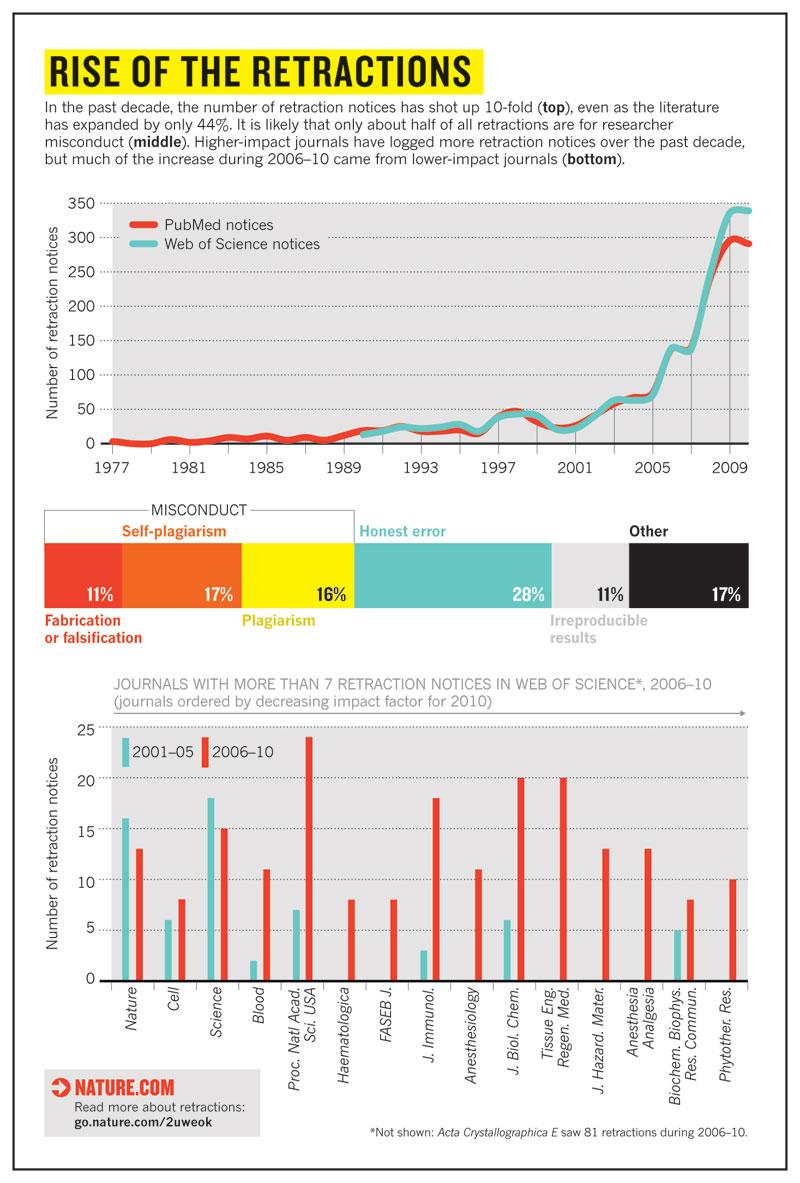 Podíl článků stažených z tisku se zvyšuje
Za analyzovanou dekádu vzrostl počet článků pouze o 44%, 
počet retrakcí článků se zvýšil desetinásobně!

Pouze 0.02% článků je staženo z tisku!
Van Noorden, R. (2011) Science publishing: The trouble with retractions. Nature. 2011 Oct 5;478(7367):26-8.
Důvody stažení publikací
Analýza 2,047 stažených biomedicínských a přírodovědných vědeckých článků

Nejčastější důvod: podvod (nebo podezření z podvodu): 43.4%


21.3% článků bylo staženo kvůli čestné chybě (honest error)


Až 31.8% článků, které byly staženy zůstali neoznačeny

Většina autorů své stažené články stále cituje...
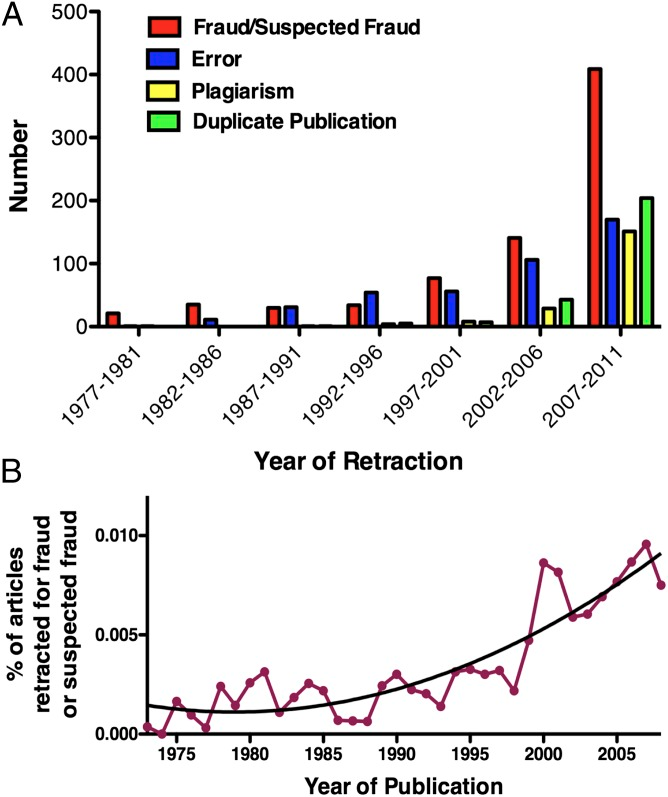 Adapted Figure 1 from  Fang et al. (2012) Misconduct accounts for the majority of retracted scientific publications. PNAS 2012 Oct 16; 109(42):17028-17033
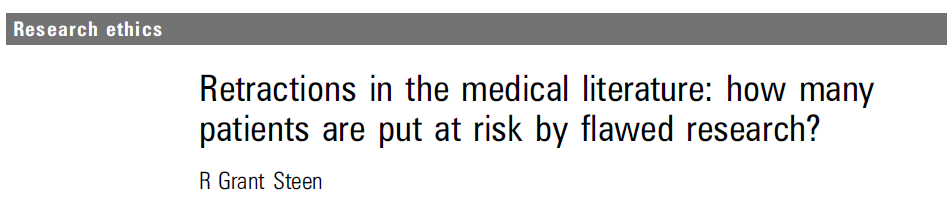 Bylo analyzováno 180 primárních a 851 odvozených klinických studií, které byly provedeny na základě výzkumu ze stažených publikací.

U 180 primárních studií bylo léčeno  9189 pacientů (z více než 28 tisíc)
U 851 odvozených studií bylo léčeno 70 501 pacientů (z více než 400 tisíc)

Studie, které byly staženy pro podvod, léčily statisticky významně více pacientů, než studie, které byly staženy pro chybu.
Biomarkery z omicsových dat
Co dál?
V průběhu semestru si ukážeme hlavní principy hledání jednotlivých biomarkerů a na nich založených modelů (testů), s důrazem na reproducibilitu, robustnost a validaci
Vše budeme ilustrovat na konkrétních příkladech z praxe
Budete mít možnost konzultovat vlastní experimenty